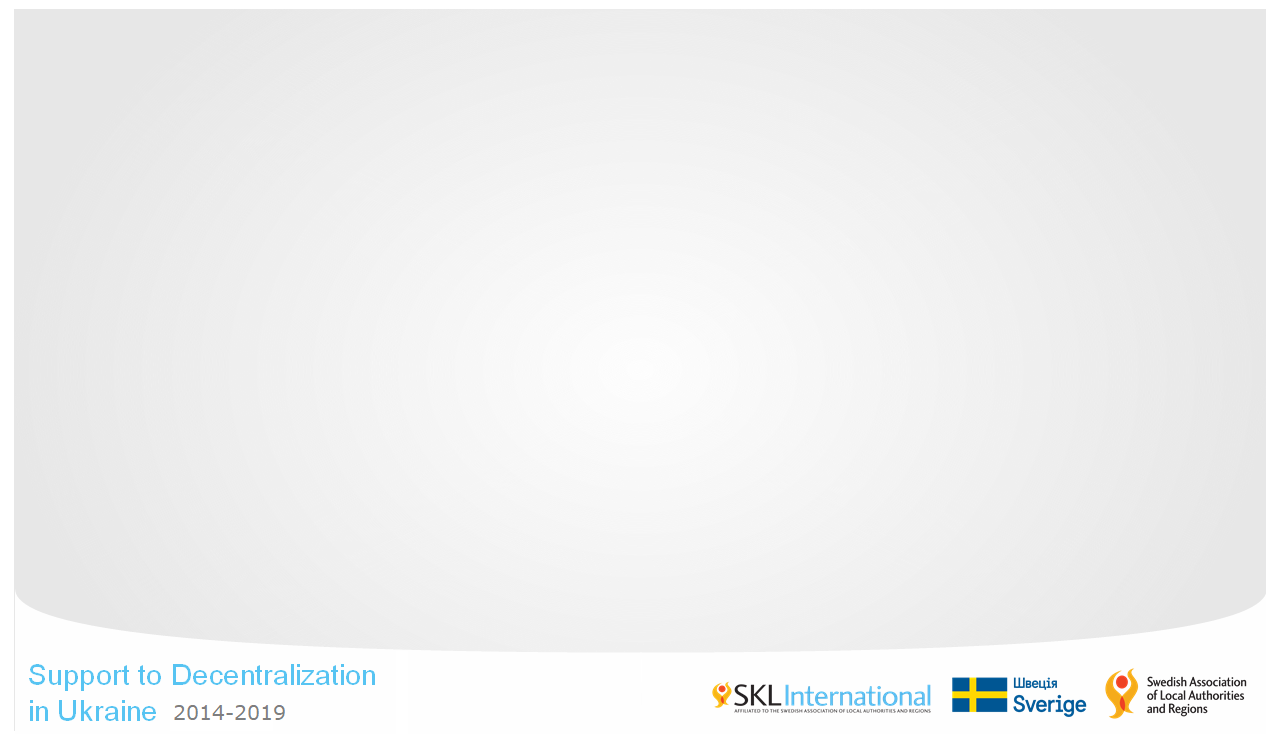 Формула розподілу освітньої субвенції як інструмент урядової політики
Jan Herczyński, SKL International
19 серпня 2019 року
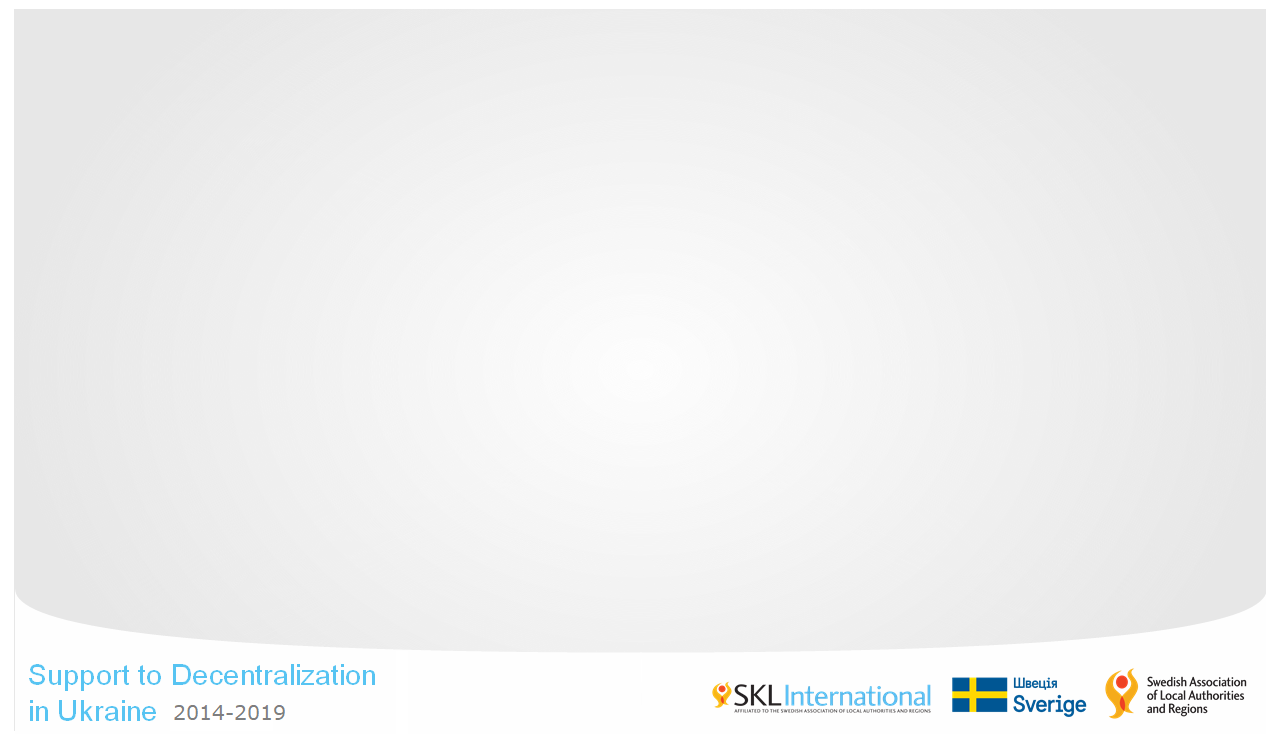 Фінансування освіти
Конституція України визначає здобуття загальної середньої освіти основним правом громадян
Видатки на освіту = інвестиції у майбутнє
Освіта є однією з найдорожчих соціальних послуг 
В умовах децентралізації освіта є спільною відповідальністю центральної та місцевої влад
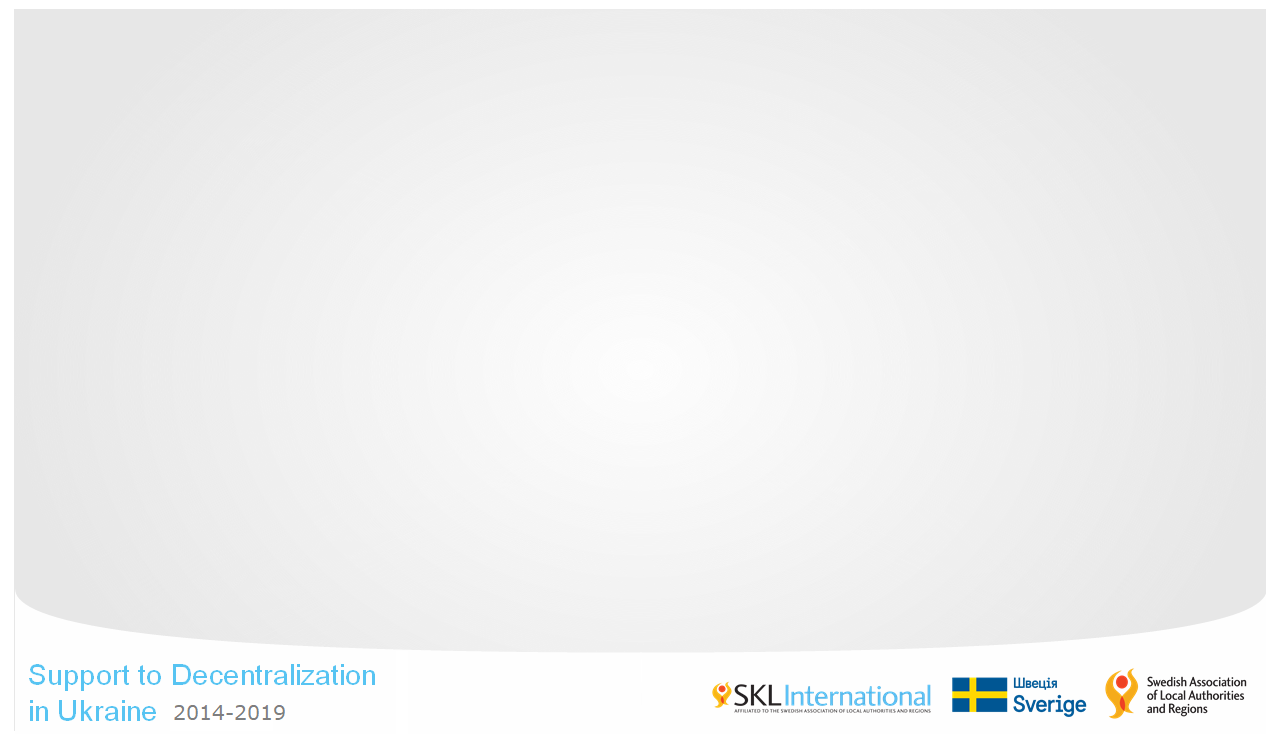 Інструмент політики
Освітня субвенція з державного бюджету місцевим спрямовується на оплату праці педагогічного персоналу
Розподіл цієї субвенції є політичною відповідальністю МОН
Розподіл має базуватись на політичних пріоритетах, проте враховувати навантаження на місцеві бюджети
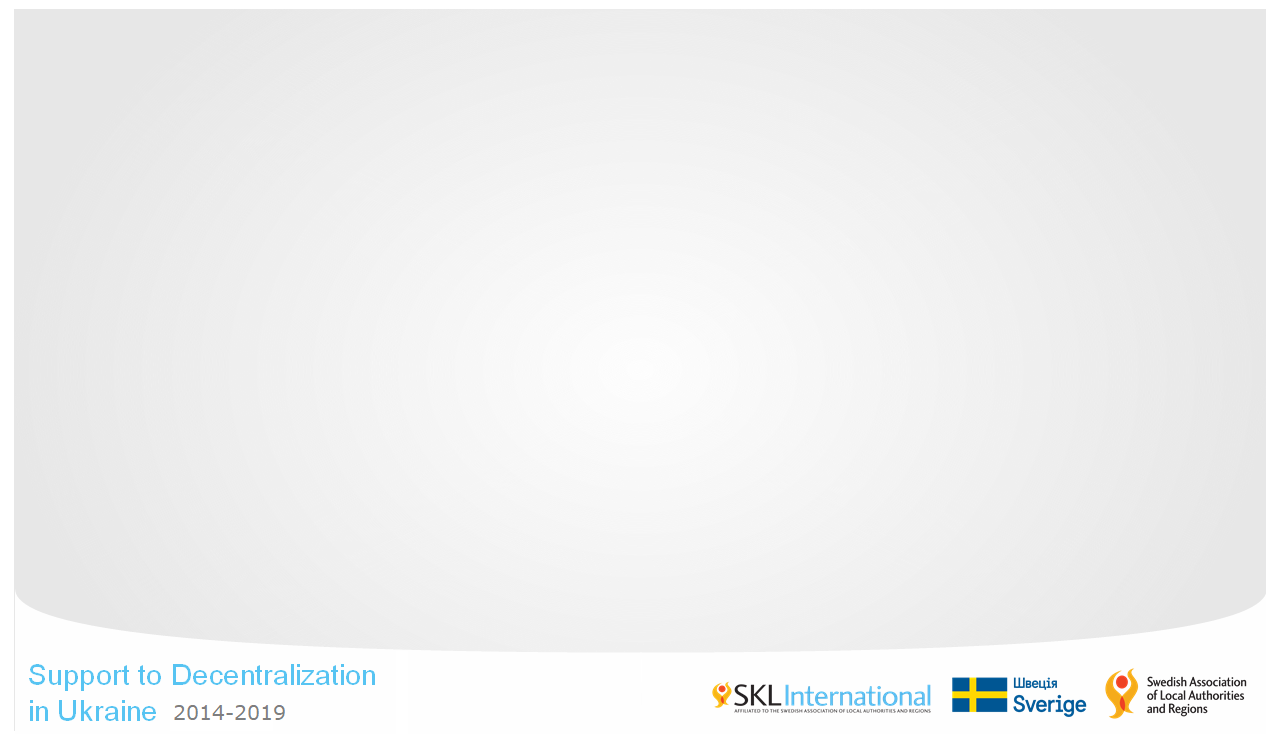 Формула розподілу освітньої субвенції, що наразі діє в Україні
Поточна Формула була запроваджена МОН у 2017 році
Основним освітнім параметром є  РНК (розрахункова наповнюваність класу), що визначена для кожного засновника шкіл України
Розрахункова наповнюваність класу відображає бачення Уряду щодо того якою мали б бути шкільні мережі